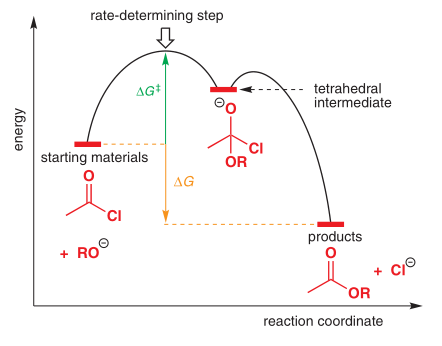 Document 1 : Profil énergétique, Clayden page 259
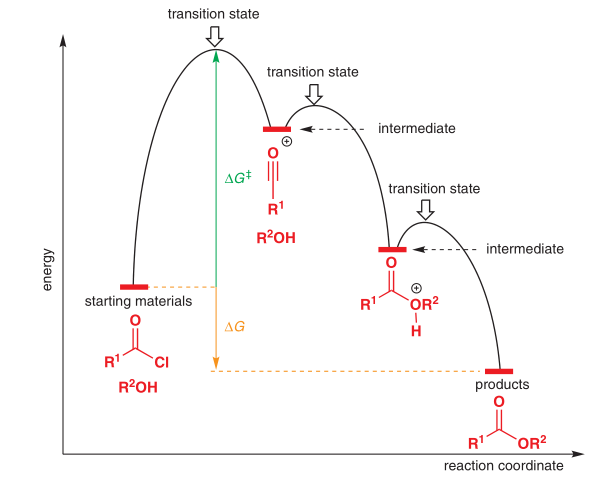 Document 2 : Profil énergétique, Clayden page 260